Multiplying by 9
 (Skip counting)
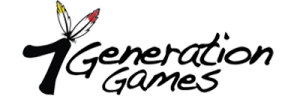 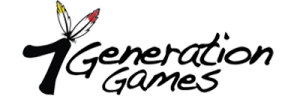 Skip count by .
9     18     27    36    45    54    63    72    81
1x9          2x9        3x9         4x9        5x9         6x9         7x9        8x9        9x9
Skip count by 9 and add in the missing numbers.
9, 18, ____, 27, ____, 45, ____, ____, 72, ____
2
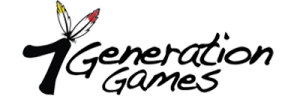 Skip count by 9 to get 36.
9 + 9 + 9 + 9 = 36
9 x ____ = 36
9 x   4    = 36
3
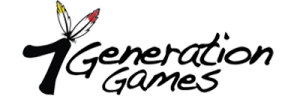 Now, your turn!
4
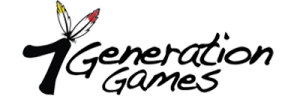 Draw a picture and write it out as skip counting
Example for how to set it up:
9x3
		

9x3=27
9+9+9= 27
5
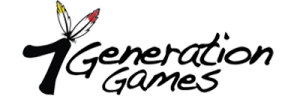 Your turn...
Work with a partner.  Take turns creating your own number sentences and solving them.
*Remember the numbers we are using need to be the same.
6
[Speaker Notes: If students are struggling, give them some examples to start with, such as 9 x 5, 9 x 2.  You can also give them math cubes to use as manipulatives]
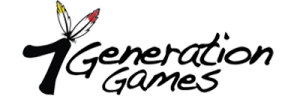 Multiplication Tables
Fill in the multiplication table for 2s. Check yourself on the next page.
7
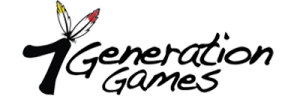 Multiplication Tables
Check your answers.
8
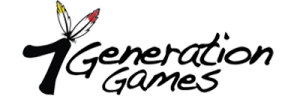 Today we...
Today we worked with multiplying by 9 to solve problems. We also used skip counting. Students used manipulatives, drawings, and/or verbal explanations.
9
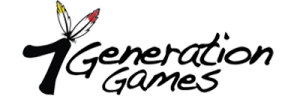 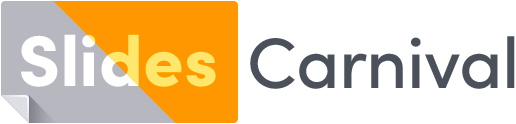 Free templates for all your presentation needs
For PowerPoint and Google Slides
100% free for personal or commercial use
Ready to use, professional and customizable
Blow your audience away with attractive visuals